بسم الله الرحمن الرحيم
Introduction to medical virology
( Foundation  Block ,  Microbiology : 2011 )
By:  Dr.Malak El-Hazmi
Dr. Abdulkarim Alhetheel
OBJECTIVES
General characteristics of viruses.
Structure & symmetry of viruses.
Classification of viruses.
Steps of virus replication .
laboratory diagnosis of viral infections.
Properties of Microorganisms
Characteristics of viruses
Acellular organisms
Tiny particles 
Internal core
Protein  coat
Some Vs have lipoprotein mb  
Obligate intracellular organisms
Replicate in a manner diff from cells        
            ( 1V           many Vs )
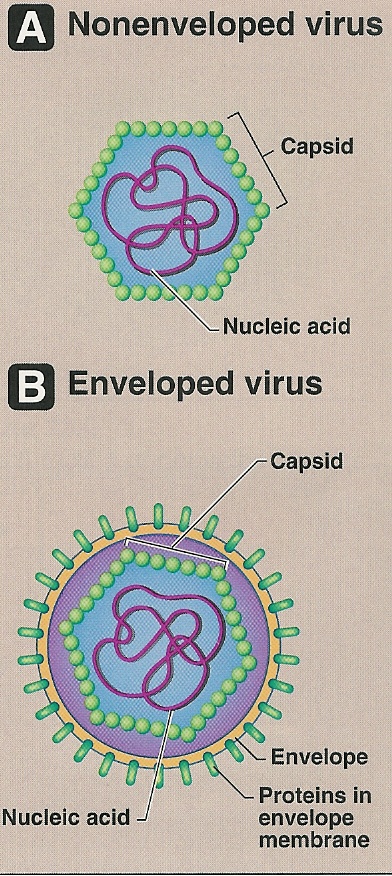 Size ; 20-300 nm
Viral Structure
1-Viral genome 


2-Capsid

 
3-Envelope
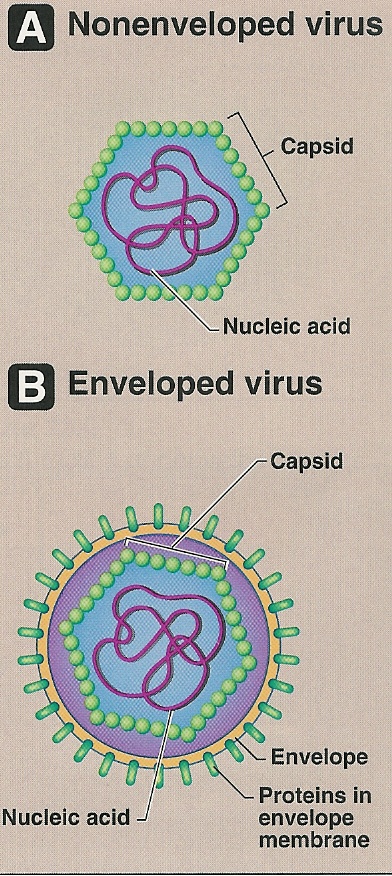 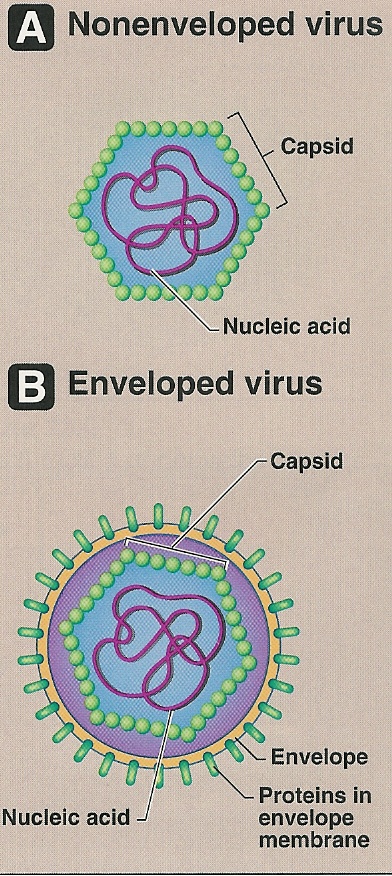 Viral Structure1-Viral genome
RNA 
  (Ribonucleic acid)
All RNA Vs have ss 
    except Reoviruses
single / multiple
(+) polarity 
(-) polarity
DNA 
 (Deoxyribonucleic acid)
All DNA Vs have ds 
   except Parvoviruses
Single molecule
or
All Vs are haploid ,except retroviruses are diploid
Viral structure
2-Capsid 
 a protein coat 
Subunits (capsomeres)
Genome (NA) + capsid 
                = nucleocapsid
Function;
Protects NA
Facilitates its entry into cell
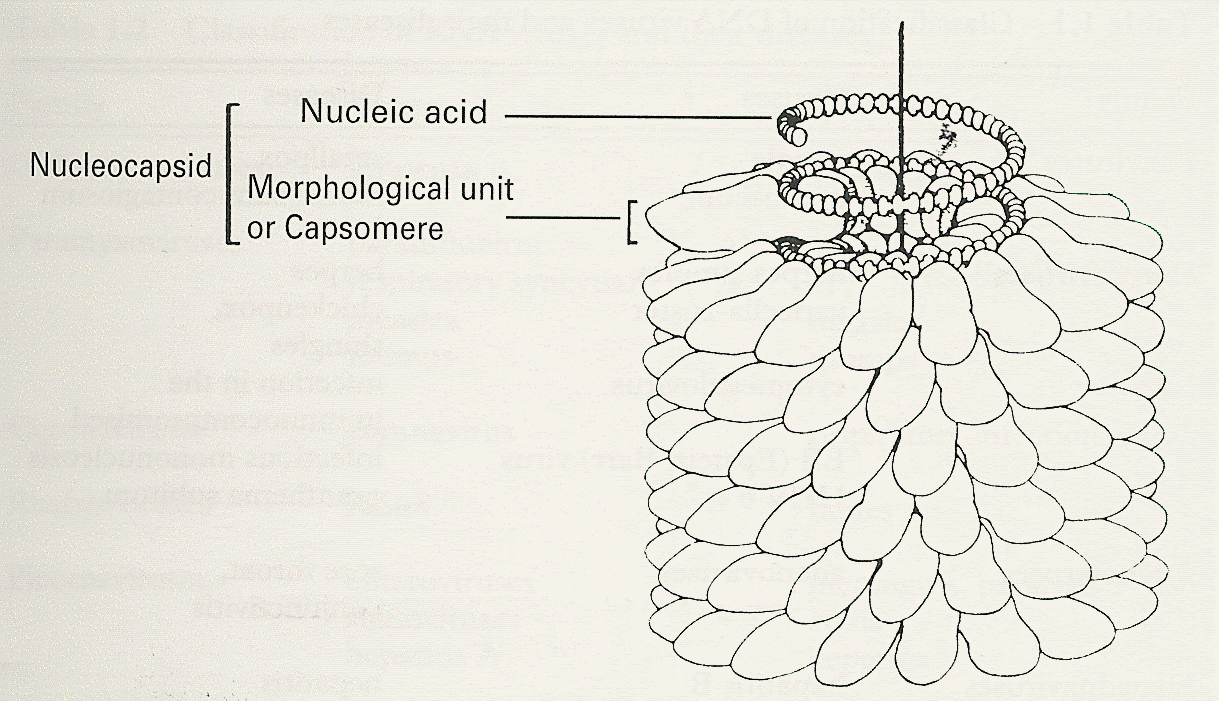 Symmetrybased on arrangement of capsomeres
Cubic symmetry
    ( Icosahederal )
Helical symmetry
Complex symmetry
Symmetrybased on arrangement of capsomeres
1-Cubic symmetry
    ( Icosahedral )
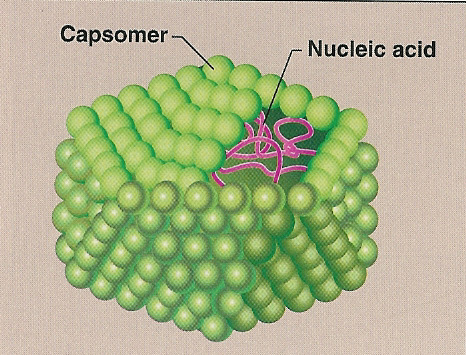 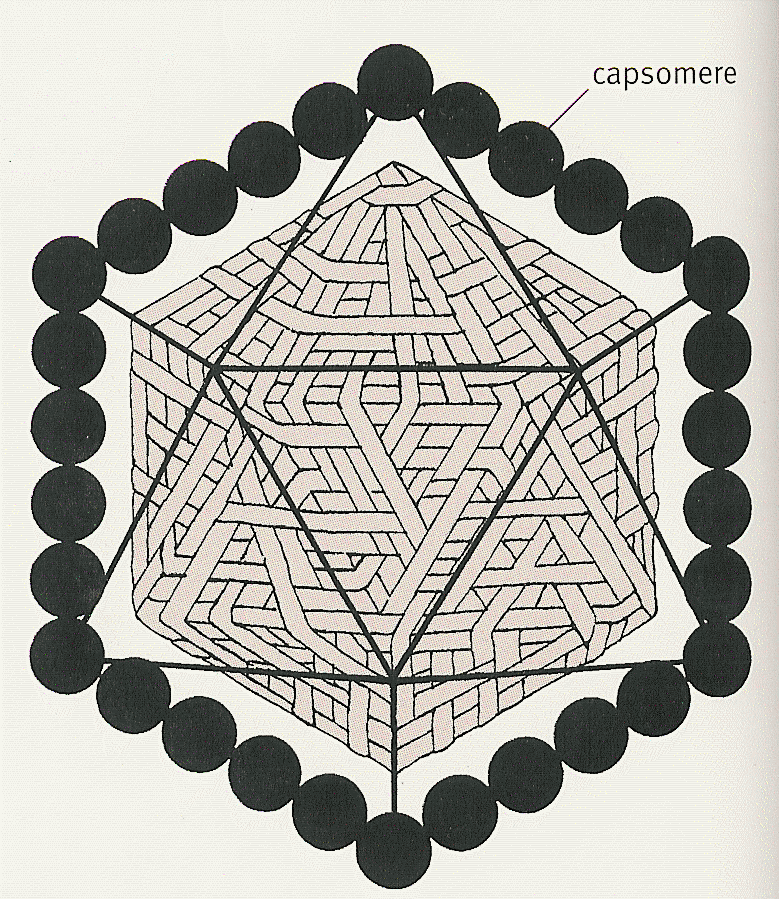 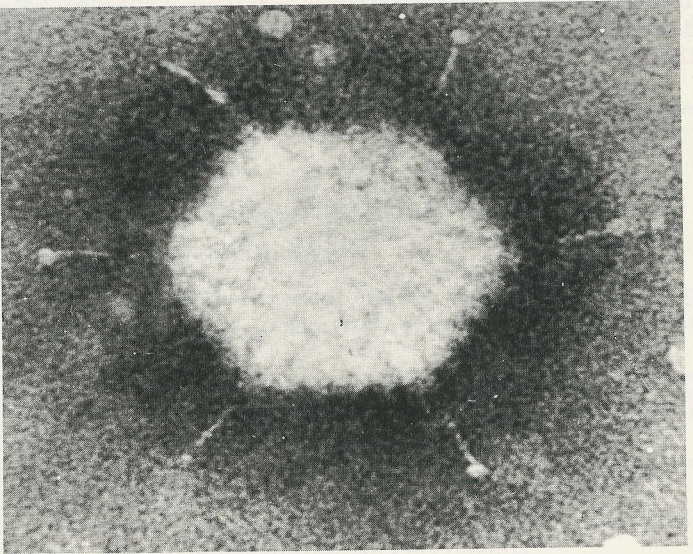 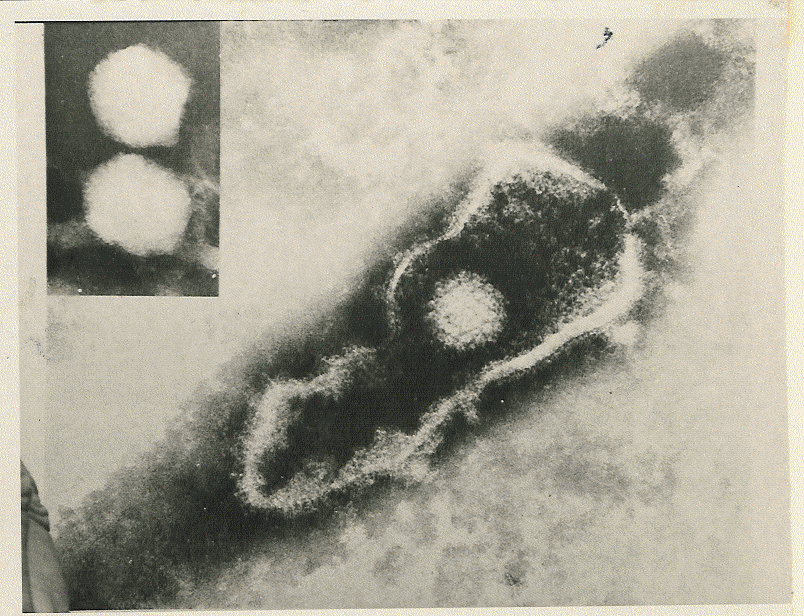 Adenovirus                        Herpesvirus
Symmetrybased on arrangement of capsomeres
2- Helical symmetry
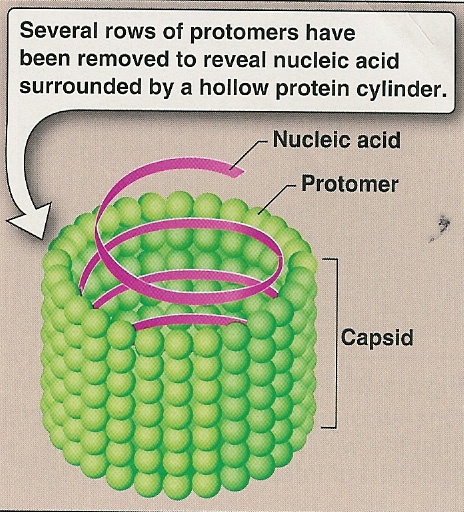 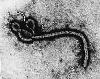 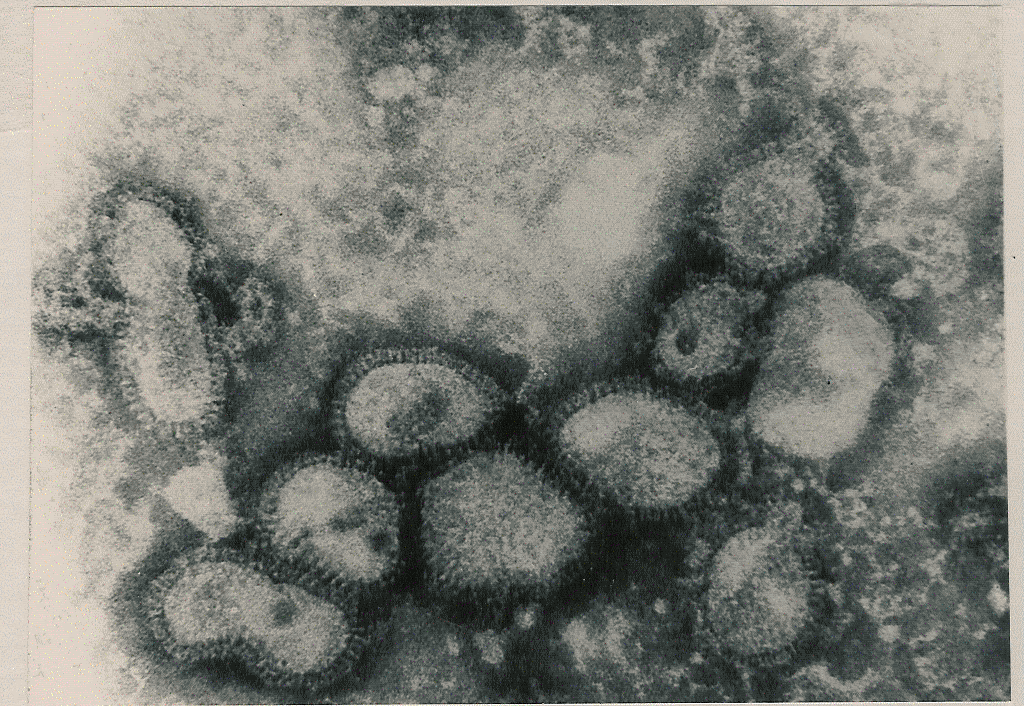 Elongated
    (filoviruses)
Pleomorphic
  ( influenza v.)
3- Complex symmetry
     poxviruses
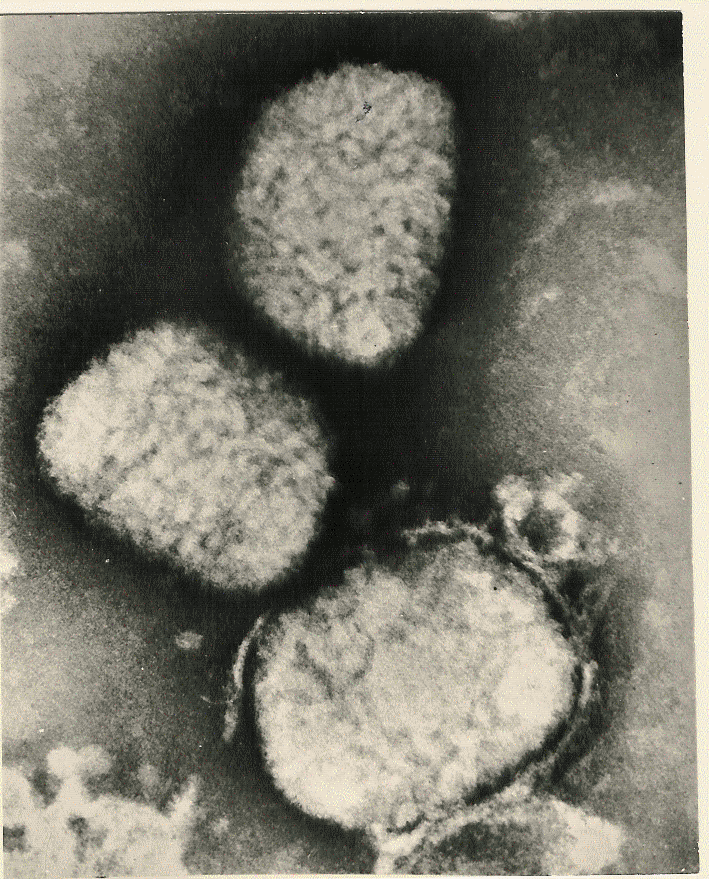 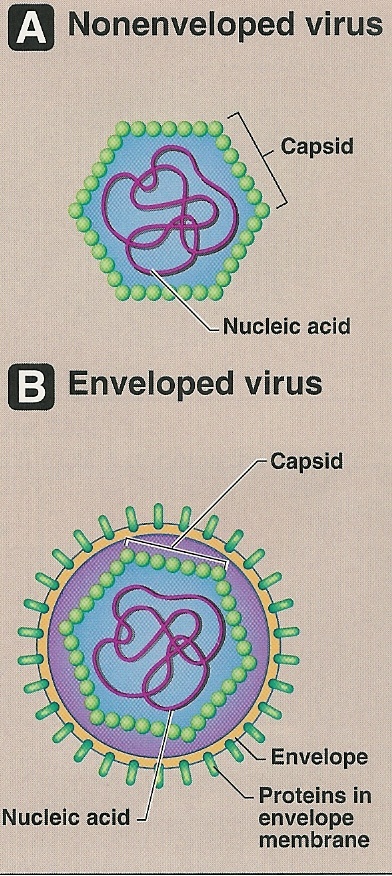 Viral structure
3-Envelope 
Lipoprotein mb
(host lipid ,virus specific protein )
Budding 
Envelope is derived from cell mb
       except  herpesviruses from nuclear mb
Enveloped Vs are more sensitive to
     heat ,dry & ether than nonenveloped Vs
Glycoprotein attaches to host cell receptor
Viral proteins
The outer viral ps
Mediate attachment to specific Rs
Induce neutralizing Abs
Target of Abs
 The internal viral ps
Structural ps ( capsid ps of enveloped Vs )
Nonstructural ps ( enzymes)
All ssRNA Vs (-) polarity have  transcriptase
 ( RNA dependent RNA polymerase)  inside virions
RetroVs & HBV contain reverse transcriptase
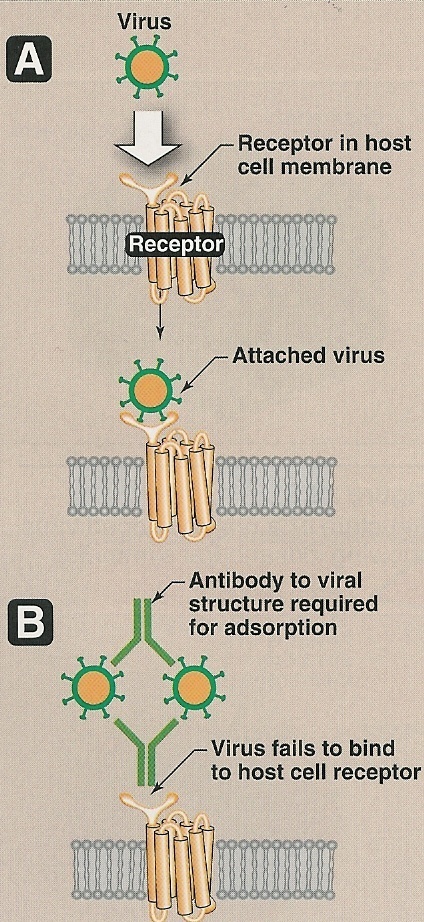 Classification of viruses
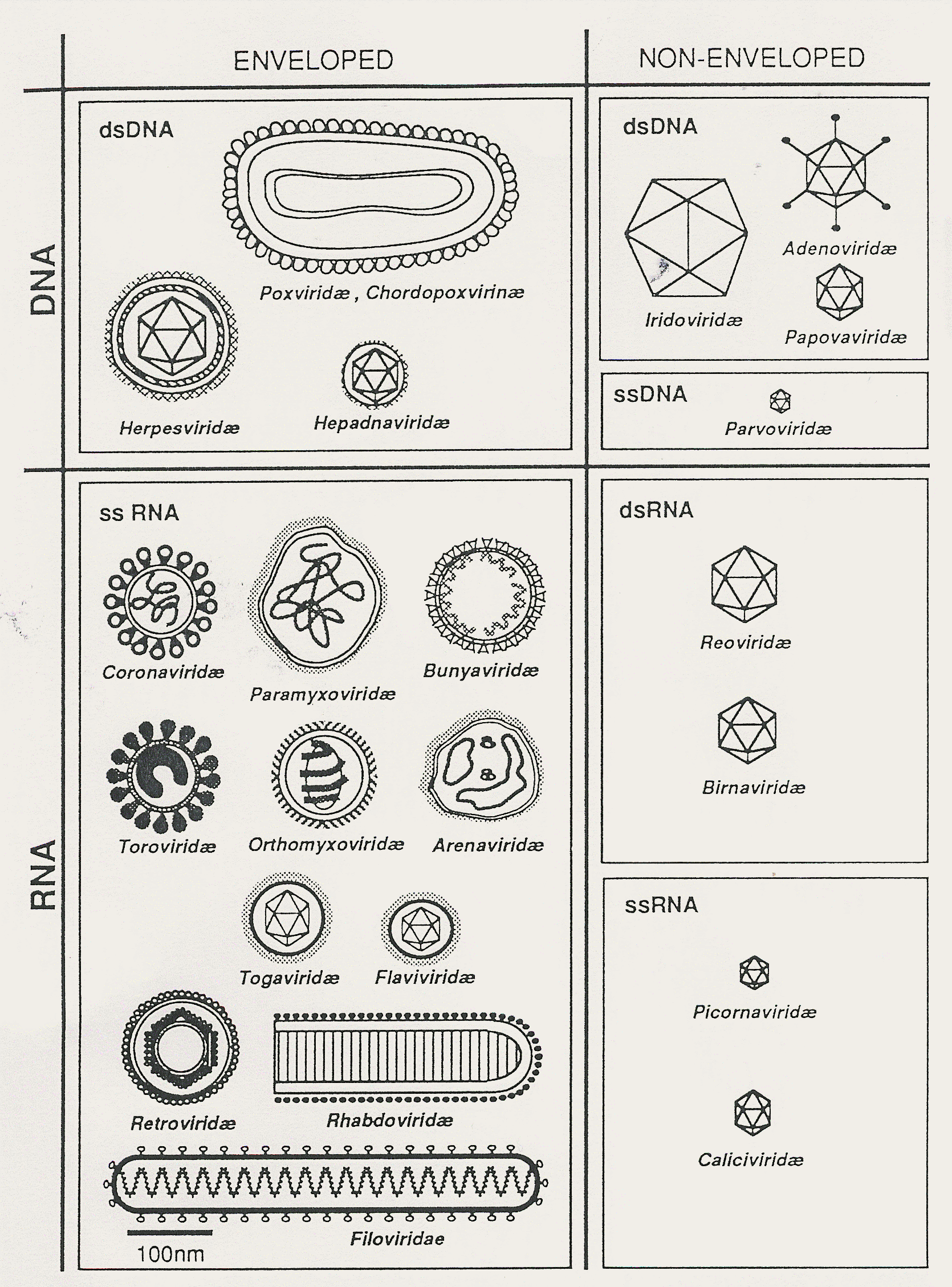 Type of NA
The no. of strand 
The polarity
      of viral genome
The presence or 
  absence of envelope 
Type of symmetry
Medically Important Viruses
RNA
DNA
double-stranded
Single-stranded
Nonenveloped
Enveloped
Nonenveloped
Icosahedral
Adenoviridae
Papovaviridae
Icosahedral 
Herpesviridae
Hepadnaviridae
Complex
Poxviridae
Icosahedral
Parvoviridae
Medically Important Viruses
DNA
RNA
Single-stranded
double-stranded
Neg - strand
Pos- strand
Nonenveloped
Enveloped
Icosahedral
Reoviridae
Nonenveloped
Enveloped
Helical
Orthomyxoviridae
Paramyxoviridae
Rhabdoviridae
Filoviridae
Bunyaviridae
Arenaviridae
Helical
Coronaviridae
Icosahedral 
Togaviridae 
Flaviviridae 
Retroviridae
Icosahedral
Picornaviridae 
Hepeviridae 
Caliciviridae 
Astroviridae
Replication
Adsorption (Attachment)
Penetration
Uncoating
Synthesis of viral components
mRNA
Viral proteins
NA
Assembly
Release
Viral growth cycle
Adsorption
Attachment site ;  
    - glycoprotein  



    - folding in the capsid proteins.
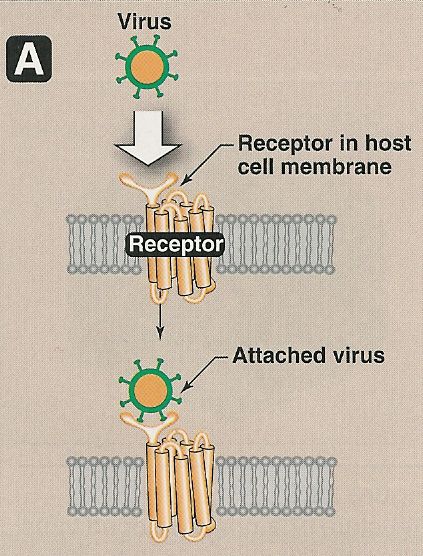 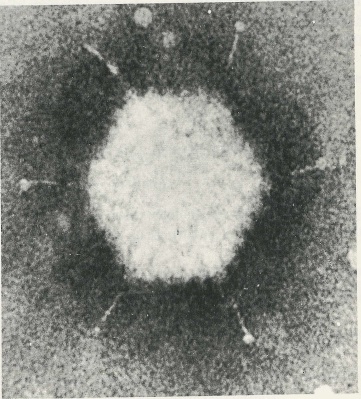 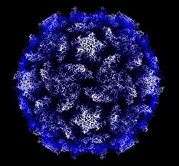 Penetration
1-Fusion 






   (enveloped Vs )
2-Endocytosis








Viral envelope
   fuses with endosome mb
Nonenveloped V.           lysis ,pore
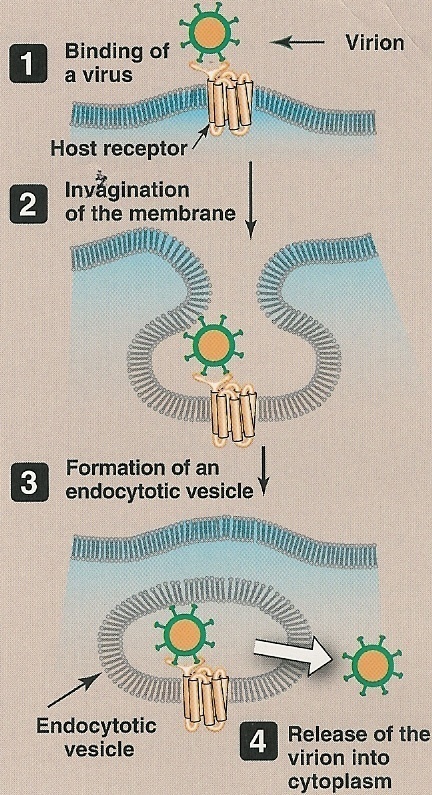 Replication
Adsorption (Attachment)
Penetration
Uncoating
   Release of viral genome  - cytoplasm
                                            - nucleus
Synthesis of viral components
mRNA
    Viral genome    transcription               mRNA
                             +ssRNA acts directly
 Viral proteins
     mRNA            translation      viral proteins
                           cell ribosome       -  enzymes
                                                       - structural ps      
 replication of viral genome
Replication
Adsorption (Attachement)
Penetration
Uncoating
Synthesis of viral components
mRNA
Viral proteins
NA
Assembly 
     NA + V. proteins = Virions
Release
Release
1-Budding
(enveloped Vs)
-cell mb*
-nuclear mb
 (herpesVs)
2- Cell lysis 
        or rupture
    (nonenveloped)
laboratory diagnosis of viral infections
Microscopic examination.
Cell culture.
Serological tests .
Detection of viral  Ag.
Molecular method .
Microscopic examination
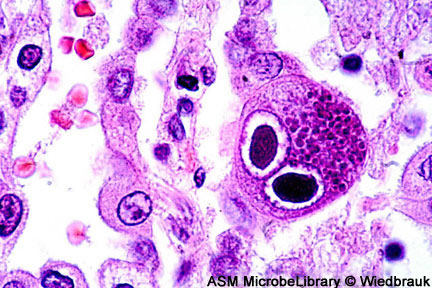 Light microscopy;
   Histological appearance
   Ex. Inclusion bodies
                                                   Owl’s eye (CMV)
Electron microscopy;   
Morphology& size of virions
Ex. Dx of viral GE ,rotav. , adenov. 
          Dx of skin lesion caused by herpesv, poxv.   
It is replaced by Ag detection & molecular tests
Electron micrographs
Adenovirus
Rotavirus
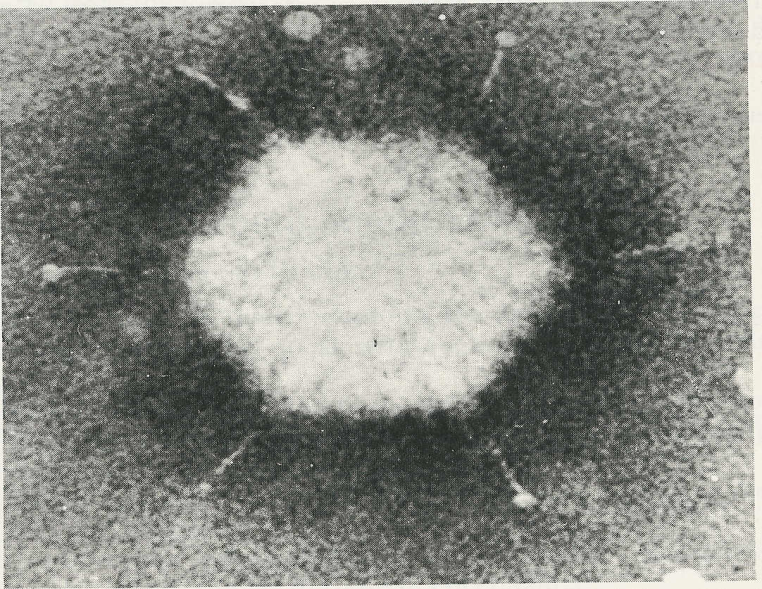 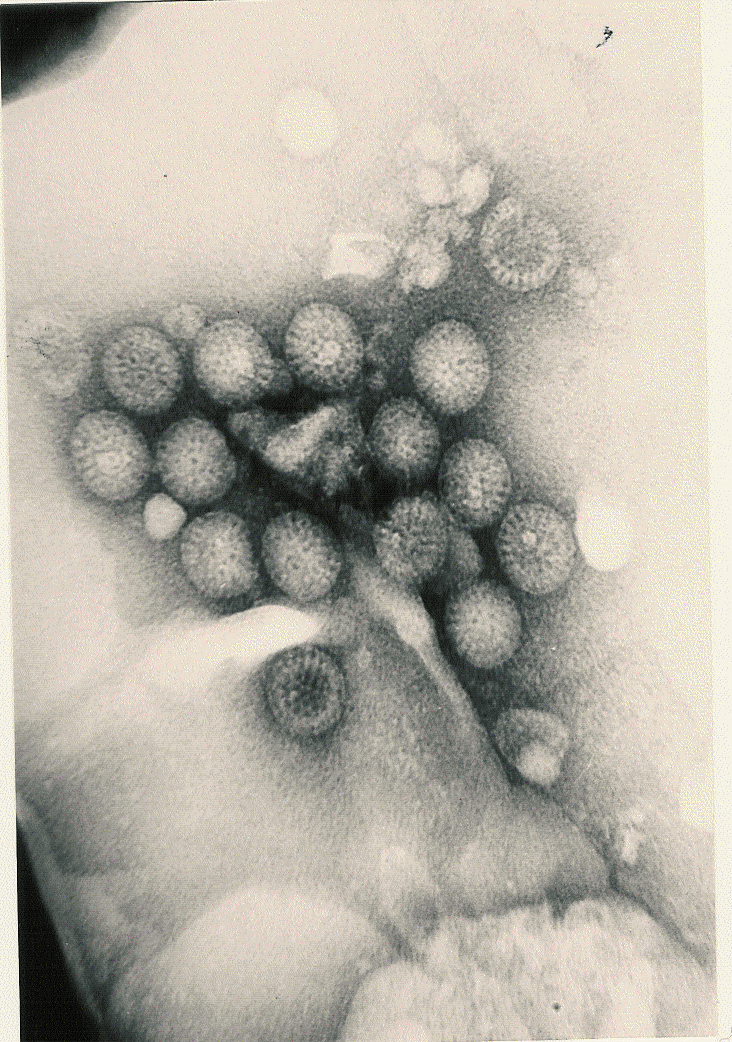 Poxvirus
Herpesvirus
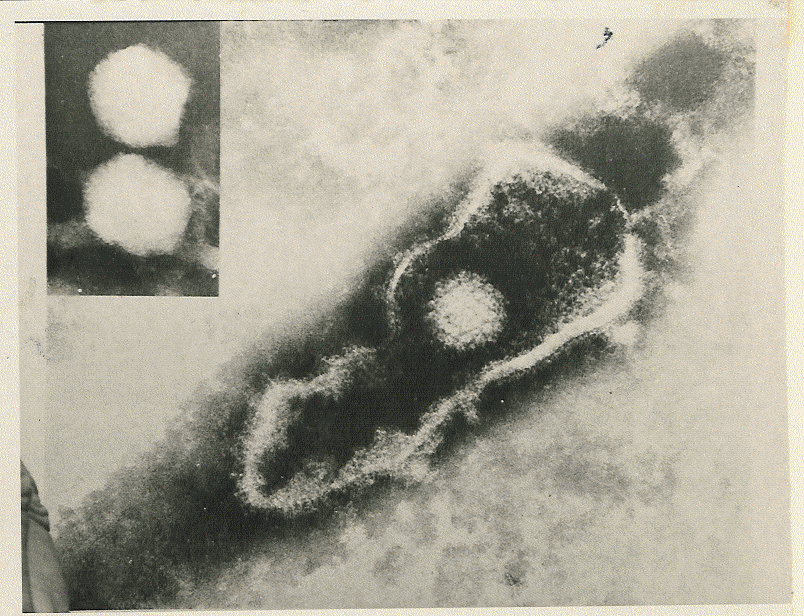 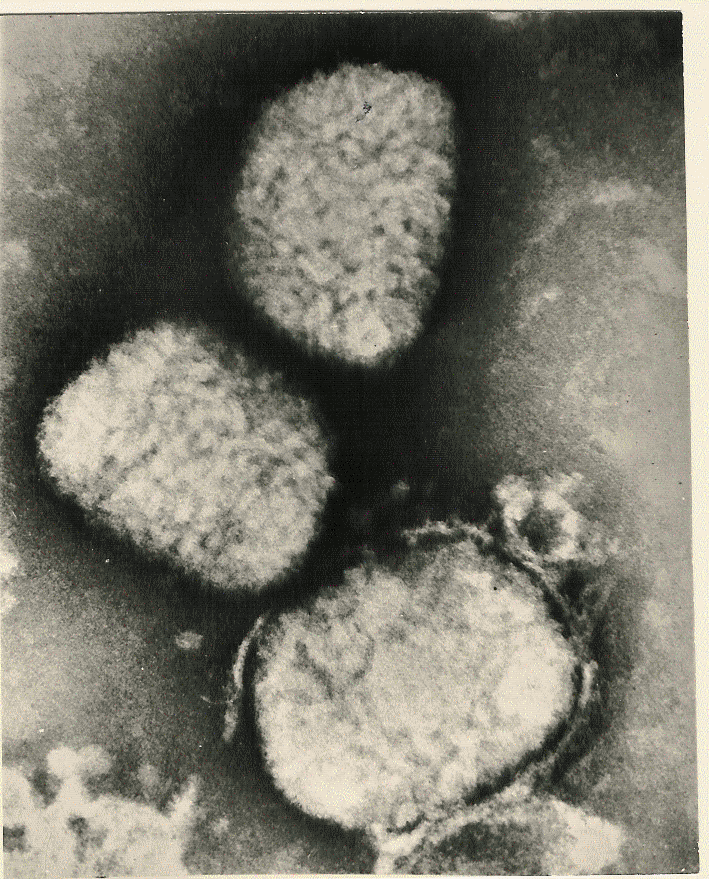 Virus cultivation
Laboratory animal
Embryonated egg
Cell culture
Cell culture
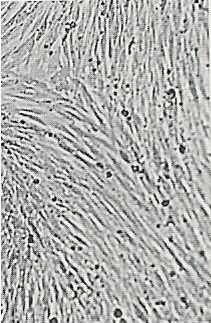 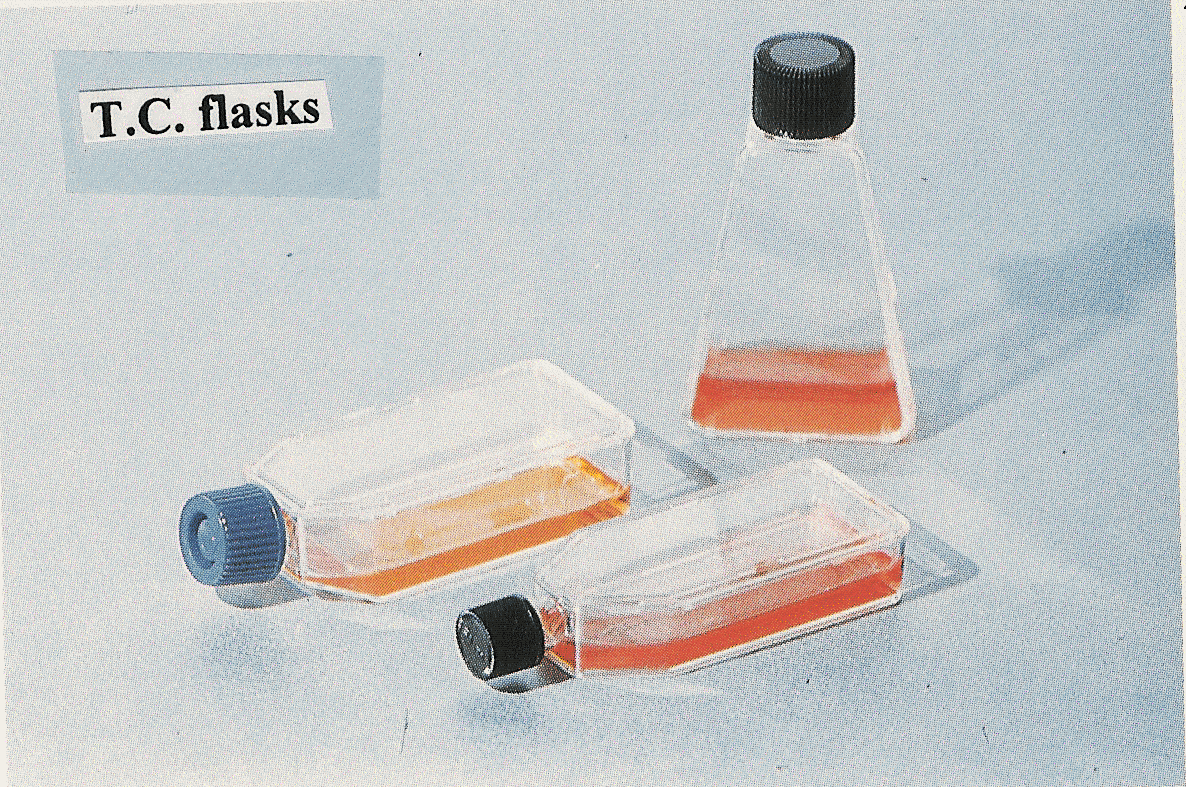 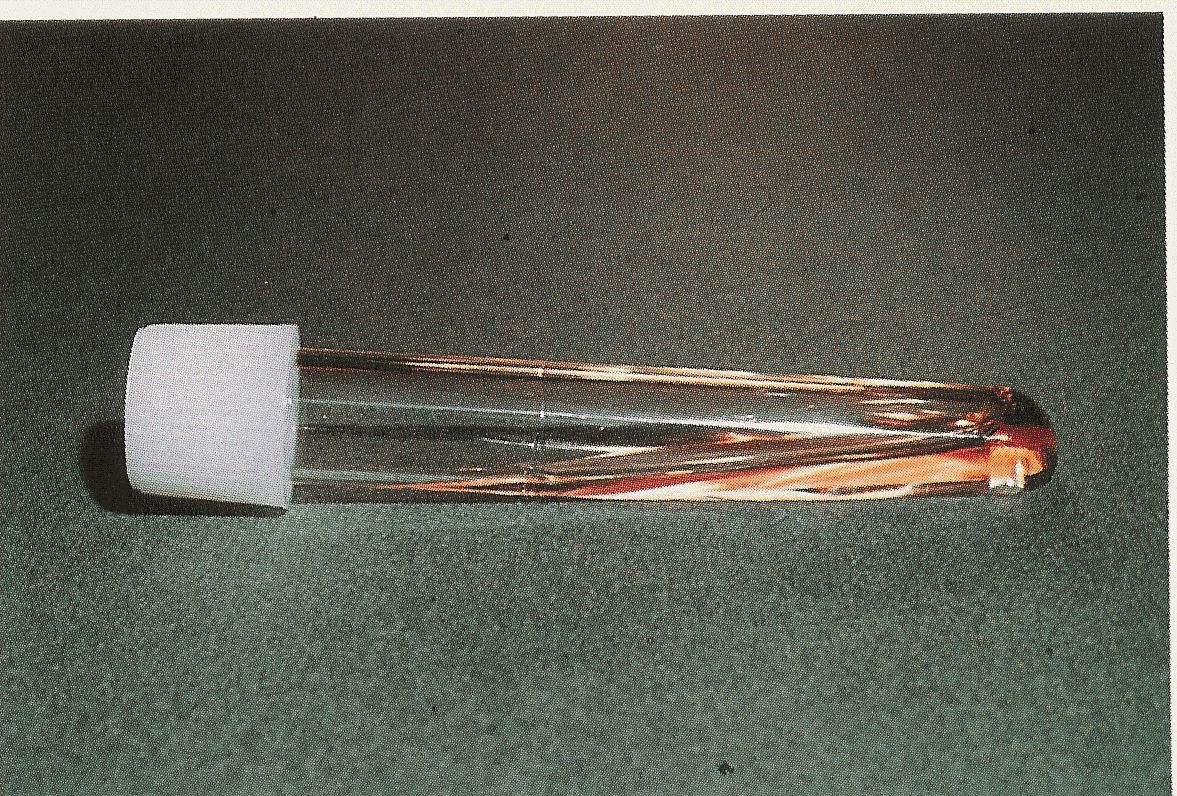 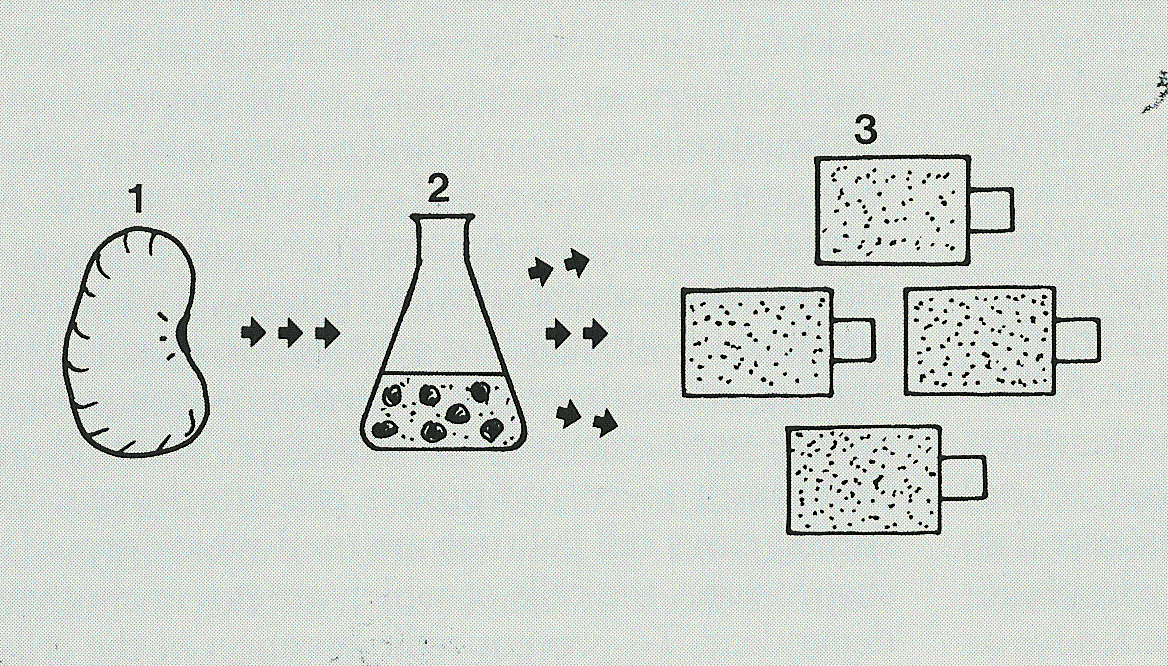 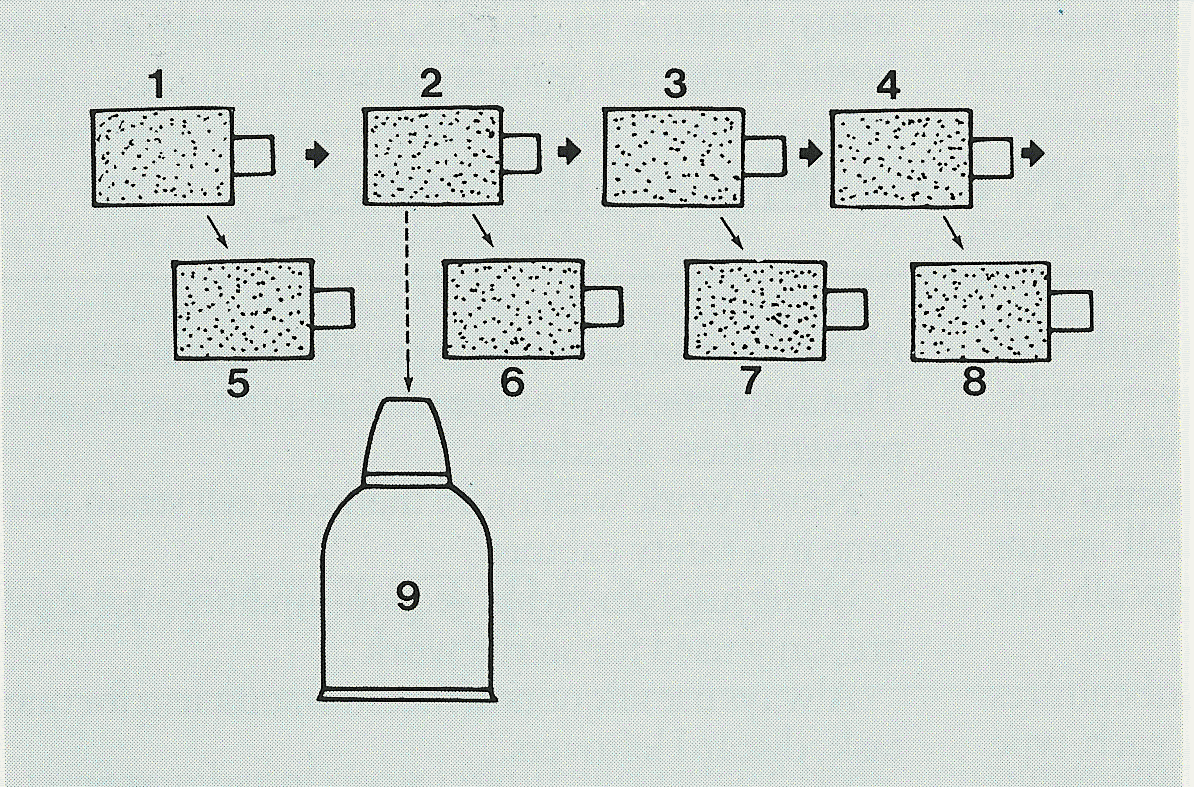 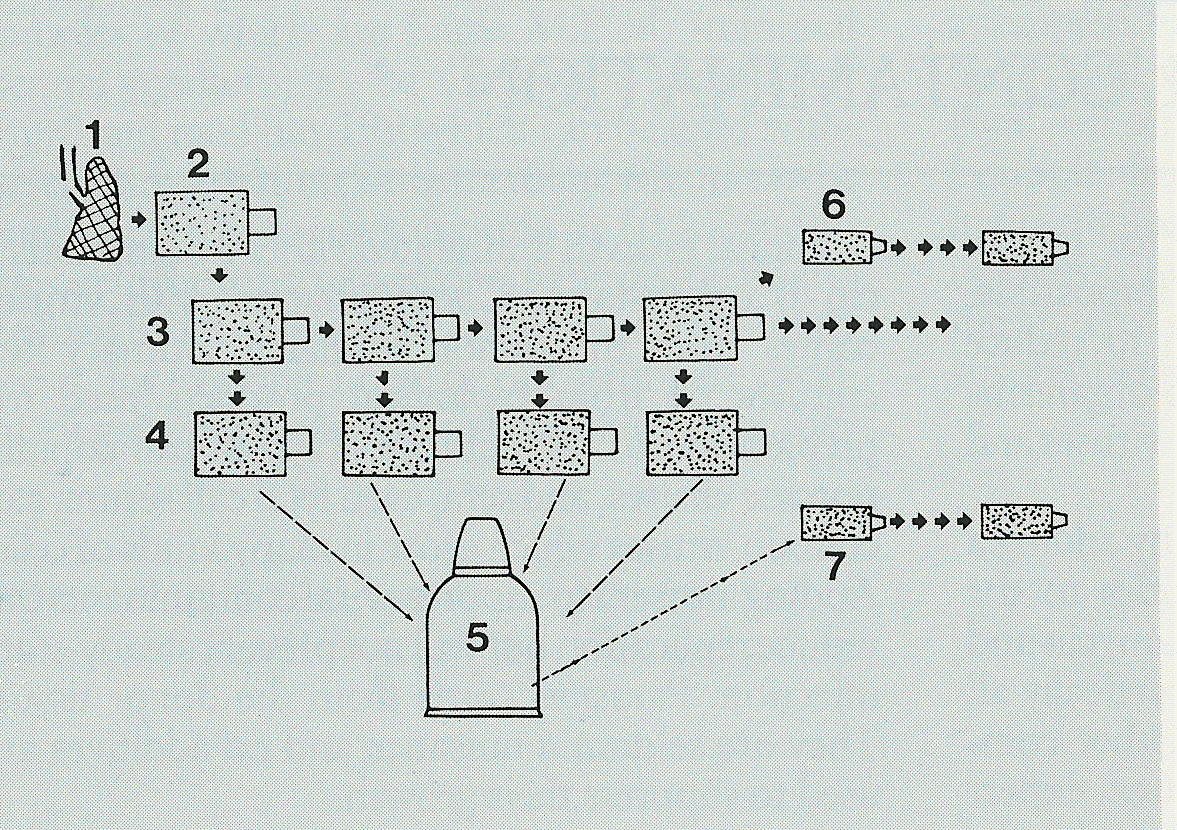 Variation in Sensitivity of cell cultures to infection by viruses commonly isolated in clinical virology laboratories
Cell culturea
Virus
PMK          HDF           HEp-2
RNA virus
+/-
Enterovirus Rhinovirus Influenza virus RSV
+++
++
+++
+
+
+++
+
-
++
+
+++
DNA virus
+
++
+++
Adenovirus   HSV             VZV              CMV
++
+
++
+++
-
+
+++
-
-
PMK, primary MK. Degree of sensitivity: +++, highly sensitive;++, moderately sensitive; +, low sensitivity; +/-, variable; -, not sensitive
Detection of viral growth
Cytopathic effects




IF
Other
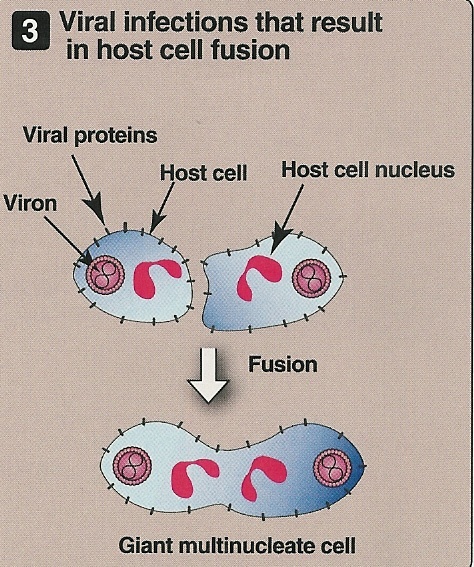 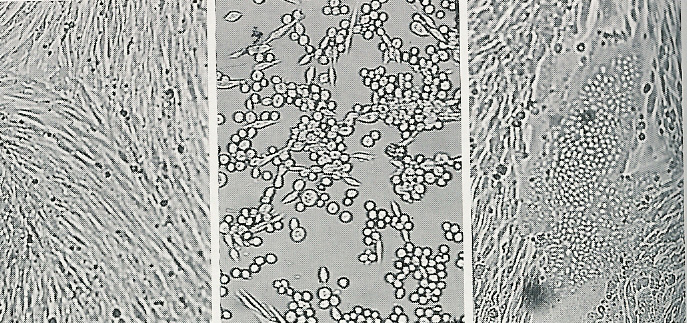 Syncytium
Uninfected cc
Cell rounding
Problems with cell culture ;

Long incubation 
Sensitivity is variable
Susceptible to bacterial contamination
Some Vs do not grow in c/c ex. HCV
Rapid culture technique
Shell Vial Assay
Detect viral antigens
1-3 days
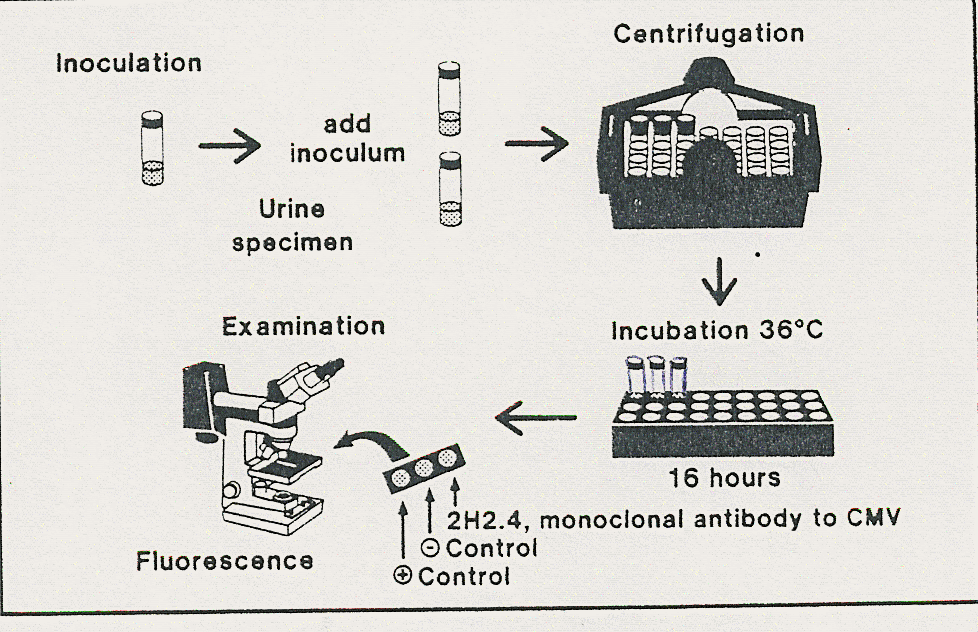 Serological test;Antigen detection;
sample                virus       test
Nasopharyngeal aspirate   Influenza V.     IF
Skin  scrapings                  HSV                 IF
Faeces                                Rotavirus        ELISA
Blood                                 HBV(HBsAg)     ELISA
Serological test;
Antibody detection;
Ex of techniques
Complement  fixation test  (CFT) 
Immunofluorescence  (IF)
Enzyme- linked immunosorbent assay  (ELISA)
Immunofluorescence ; IF
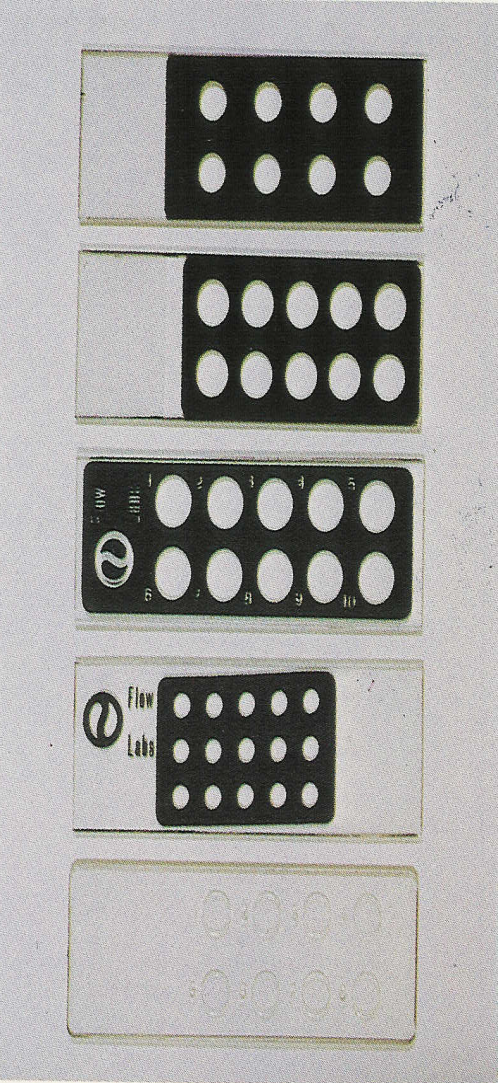 A- Direct 
    Ag  detection;
Sample (Ag)


B- Indirect
    Ab detection;
Sample (Ab)
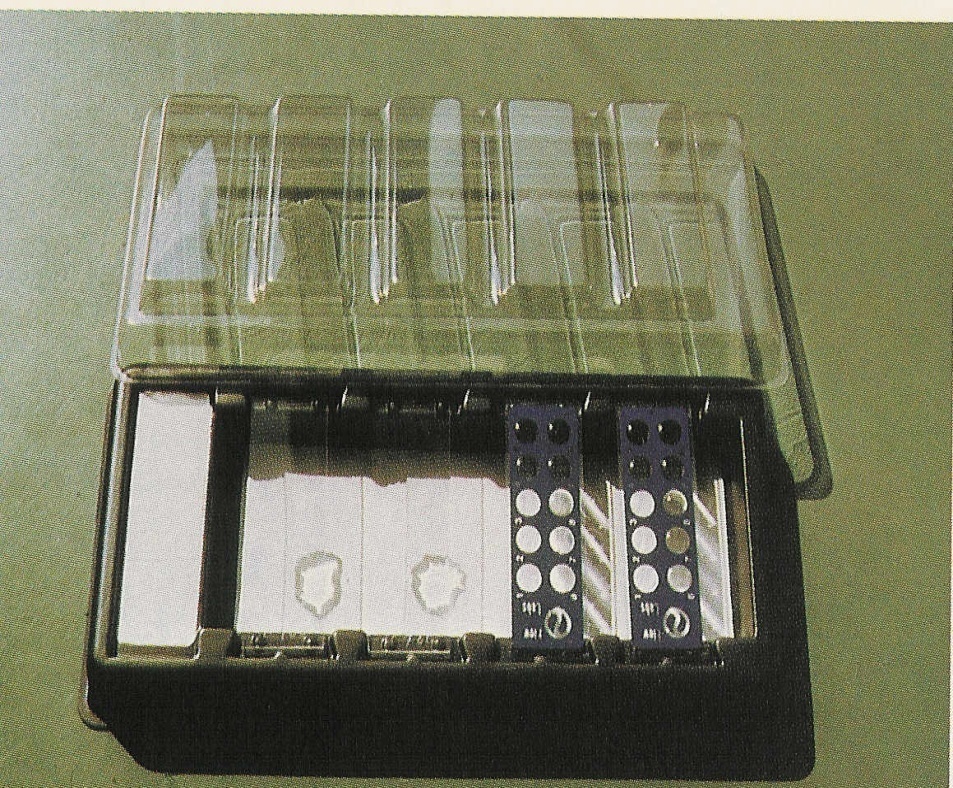 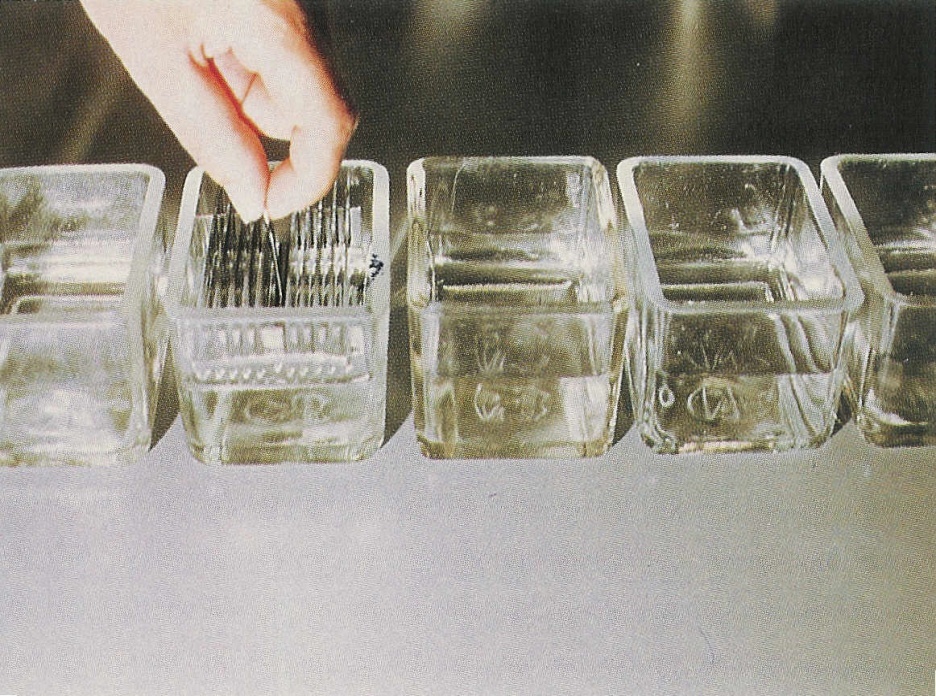 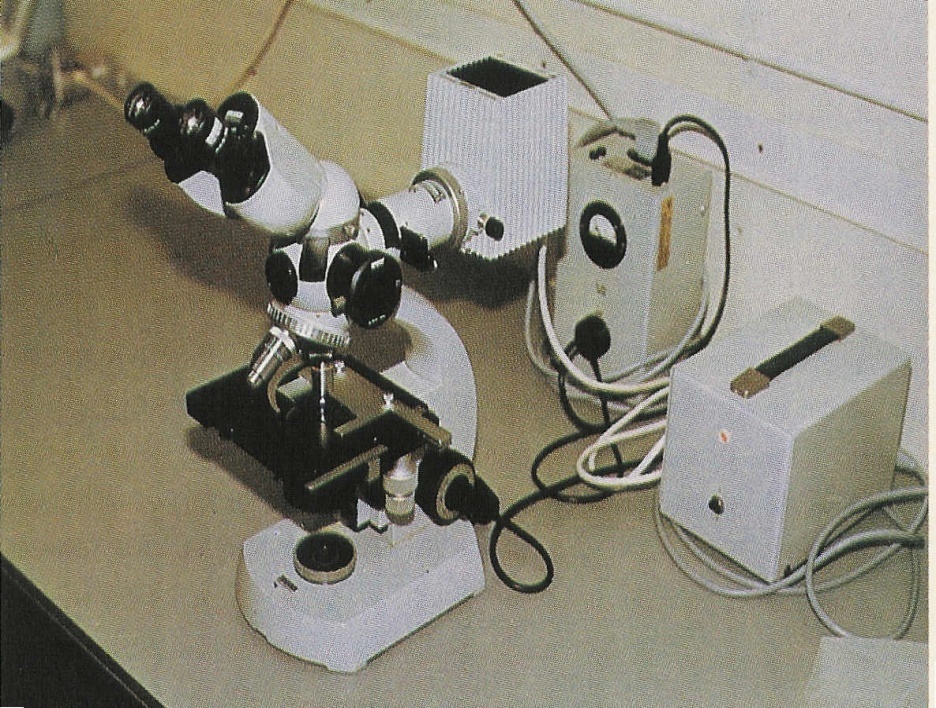 ELISAAb detection               Ag detection
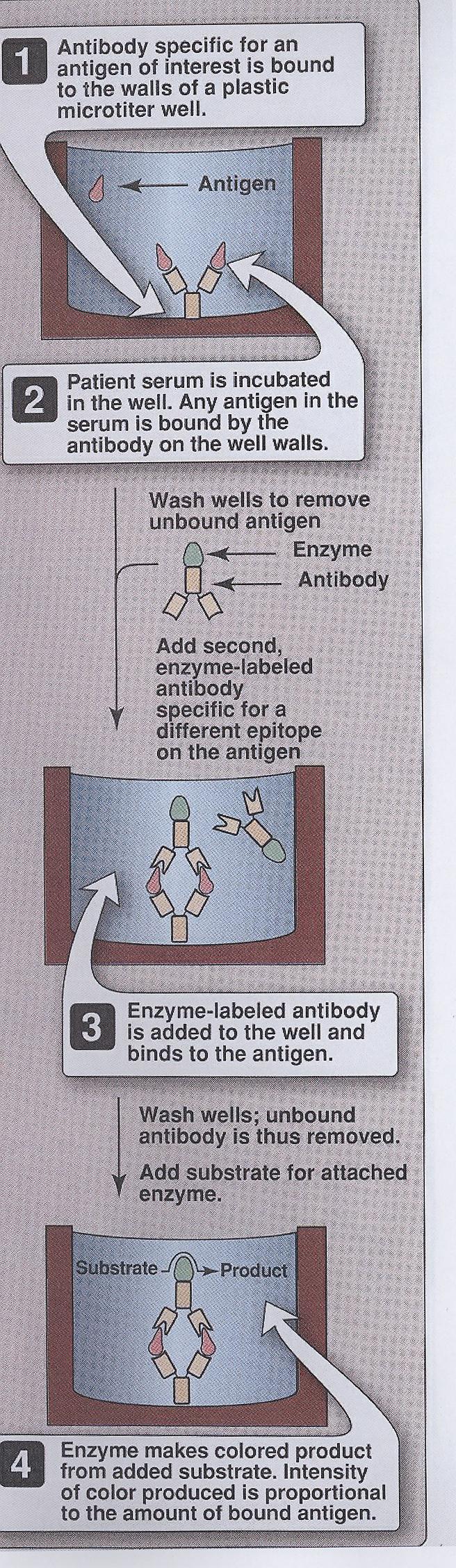 Indirect  ELISA for  Ab detection ; 
coloured wells indicate reactivity
Molecular test;
Polymerase chain reaction (PCR)
Amplification tech.
Viral genome
Uses;
Dx
Monitoring response to Rx
Reference book and the relevant page numbers
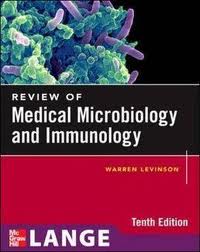 Review of Medical Microbiology and 
      Immunology 
	By: Warren Levinson .
             10th Edition, 2008. 
	 Pages;192-195,199-207, 216-220,233-235.

 Lippincott’s Illustrated Reviews: Microbiology  
	By: Richard A.Harvey  ,
          Pamela C Champe & 
          Bruce D. Fisher
	         2nd Edition, 2007 .
      Pages;233-242
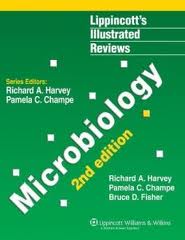 Thank you